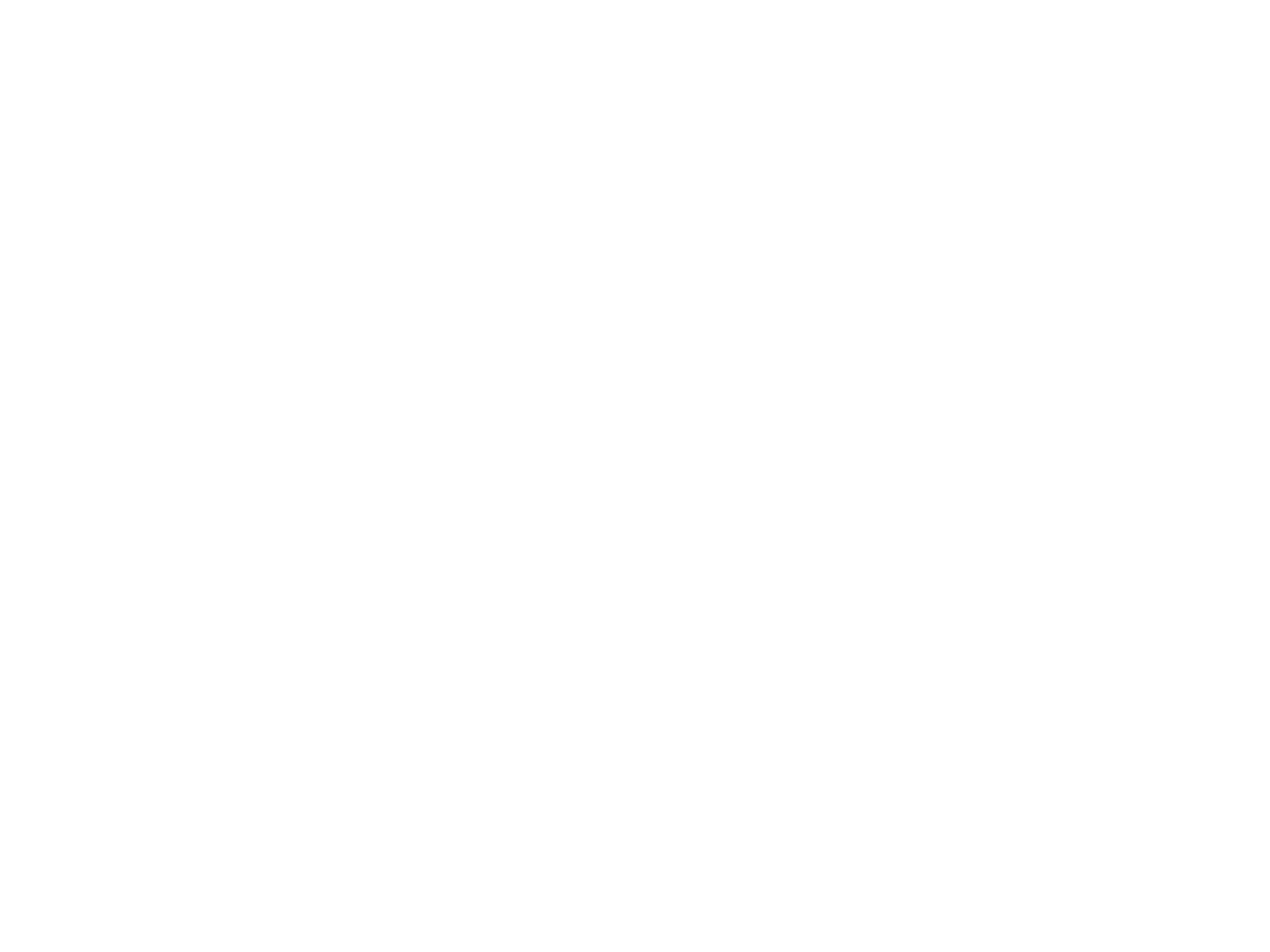 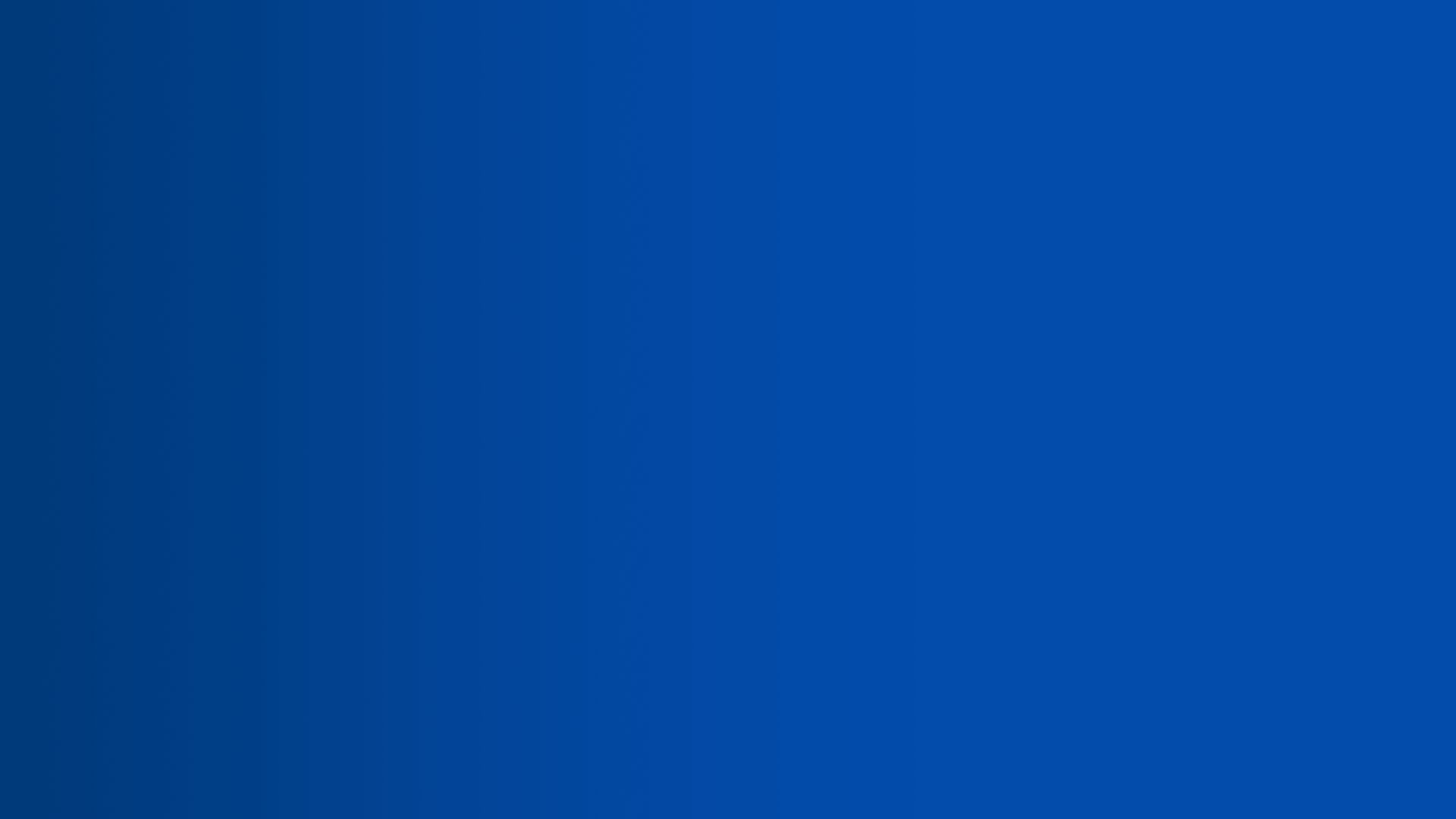 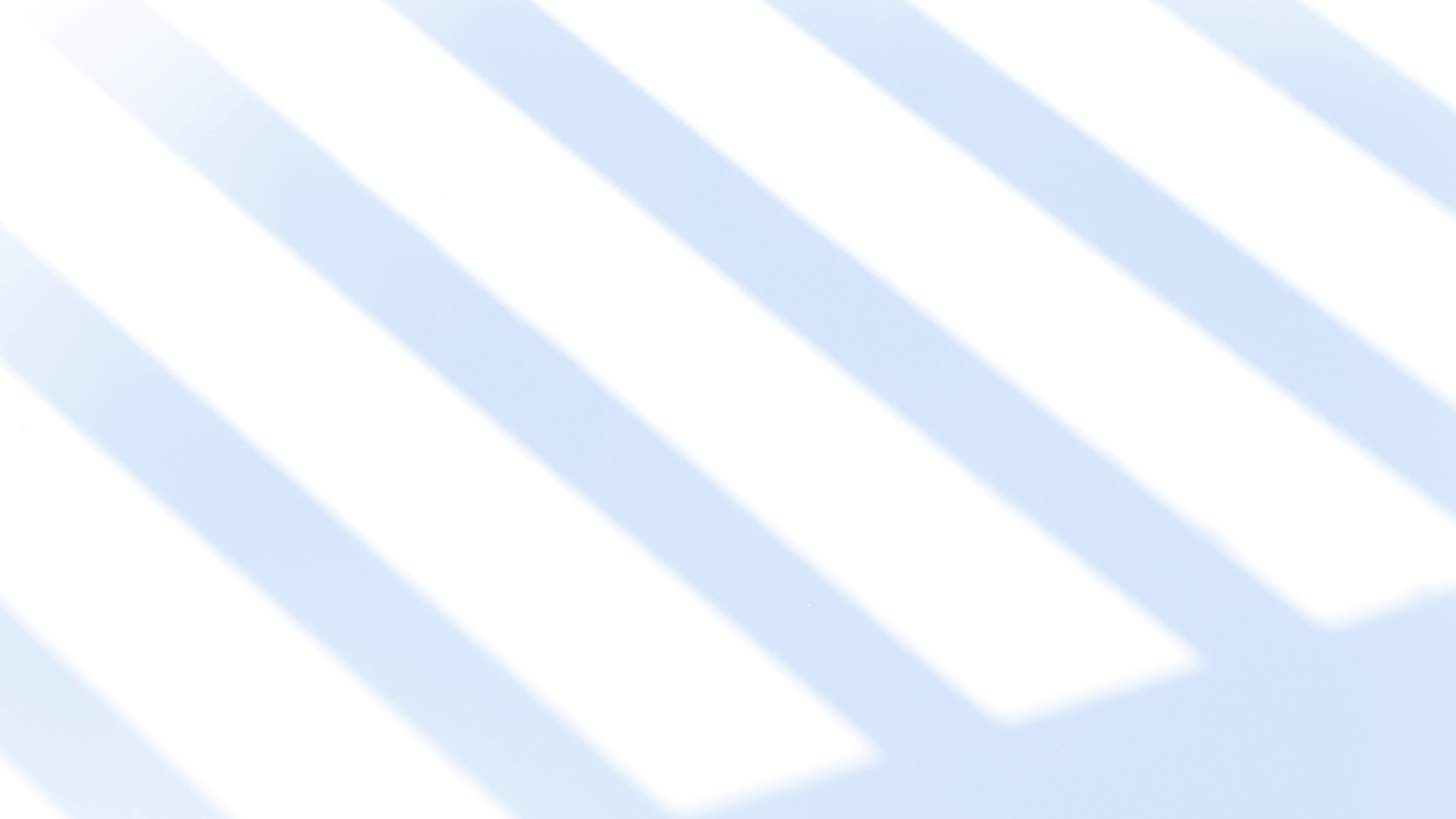 直播数字人
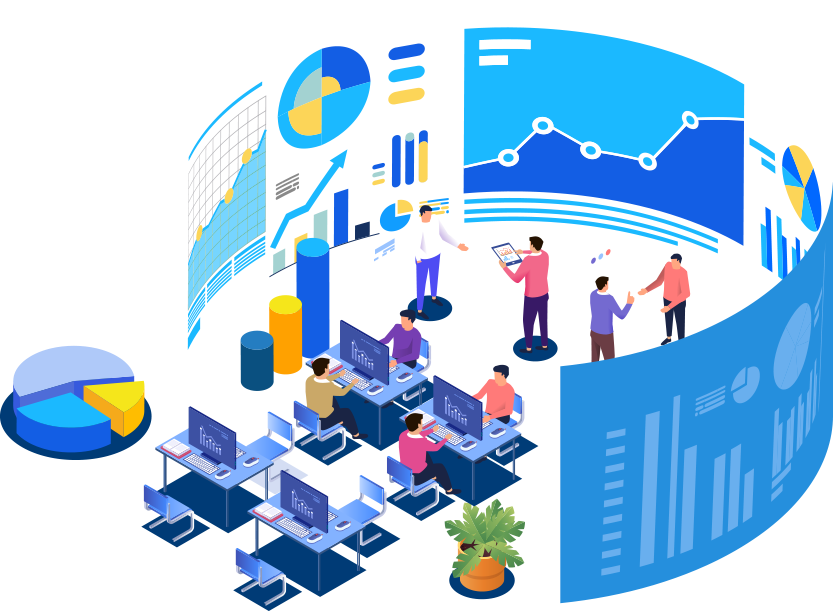 产品介绍
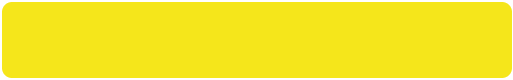 Time: 2020.5
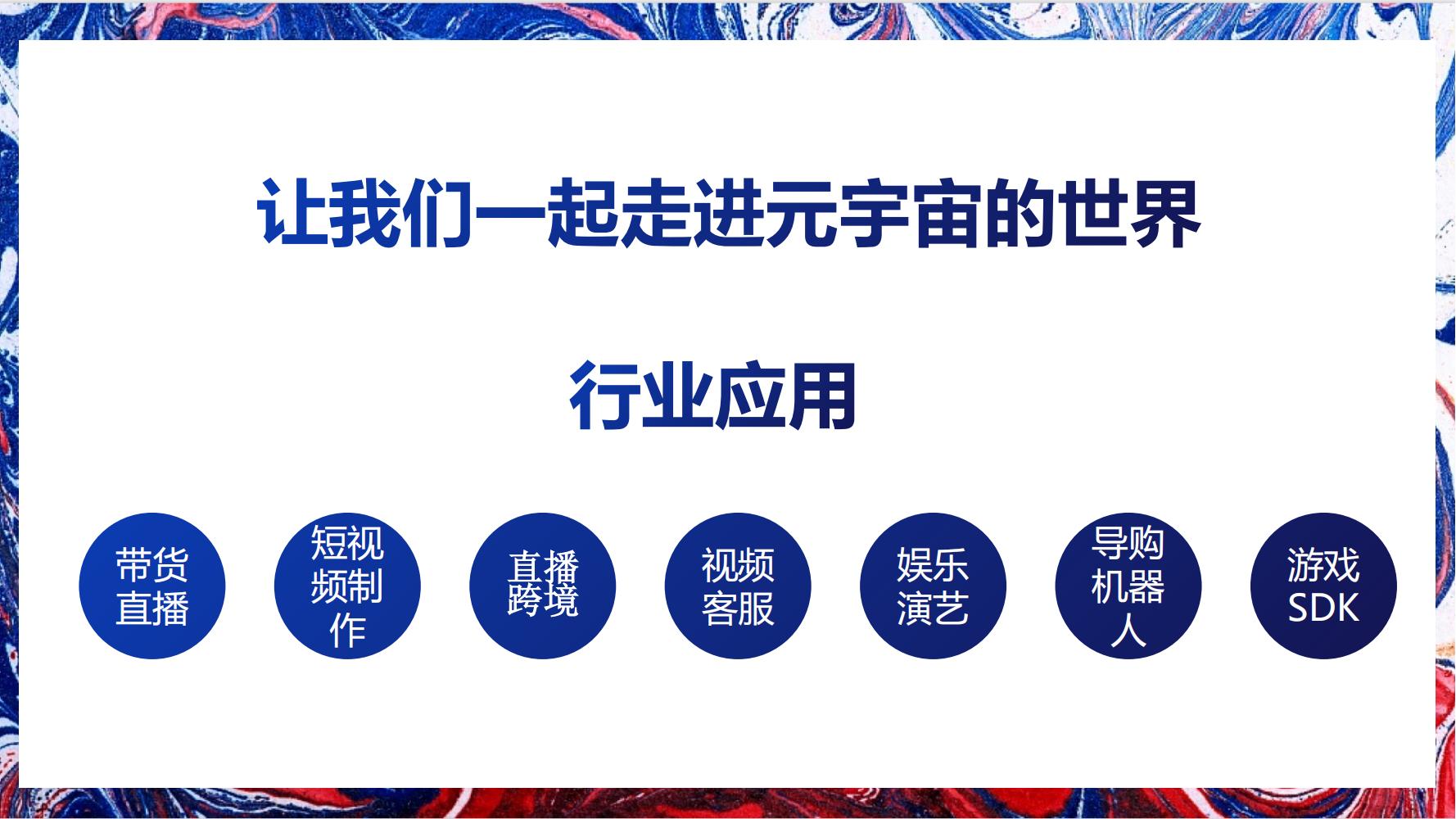 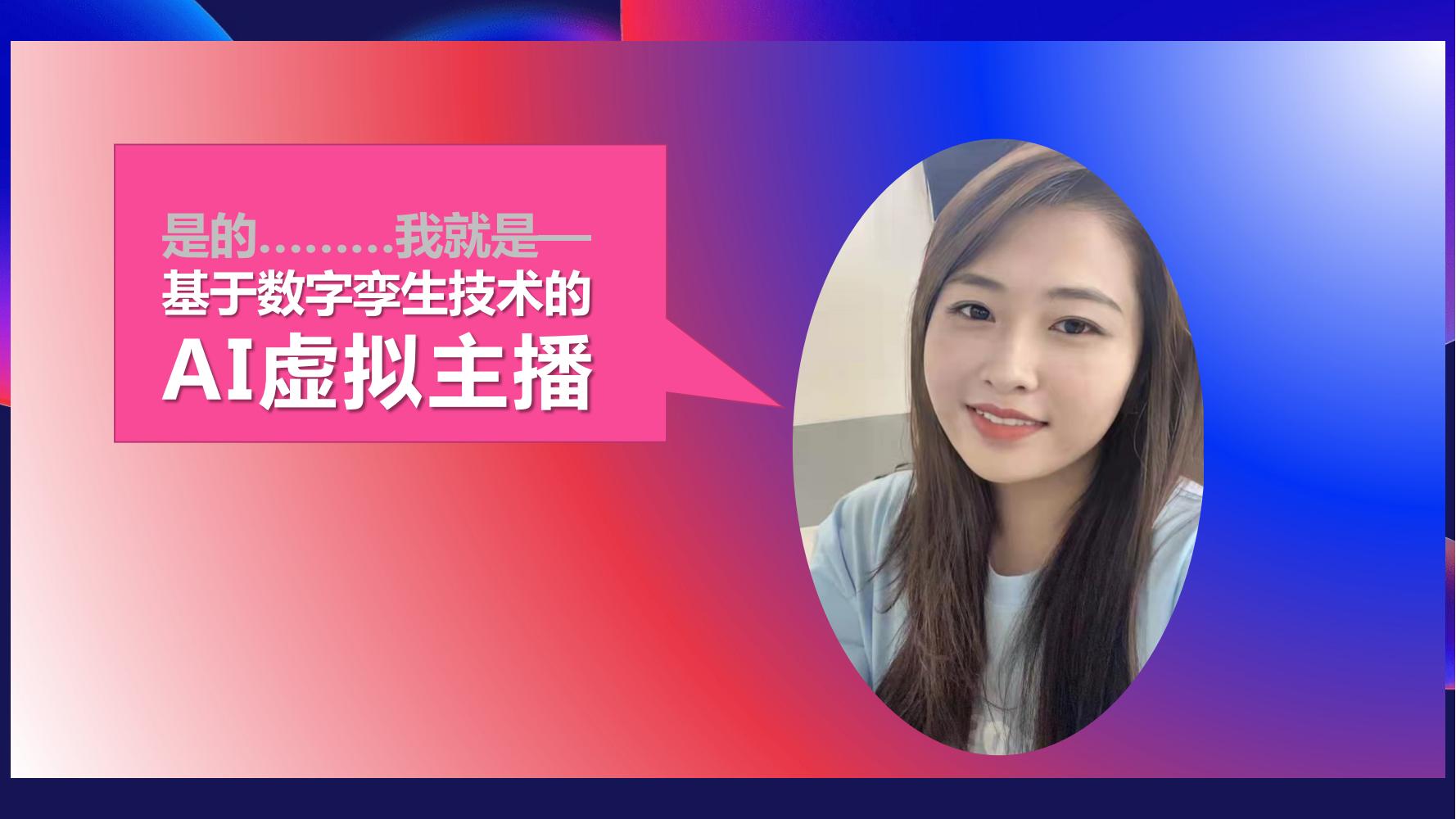 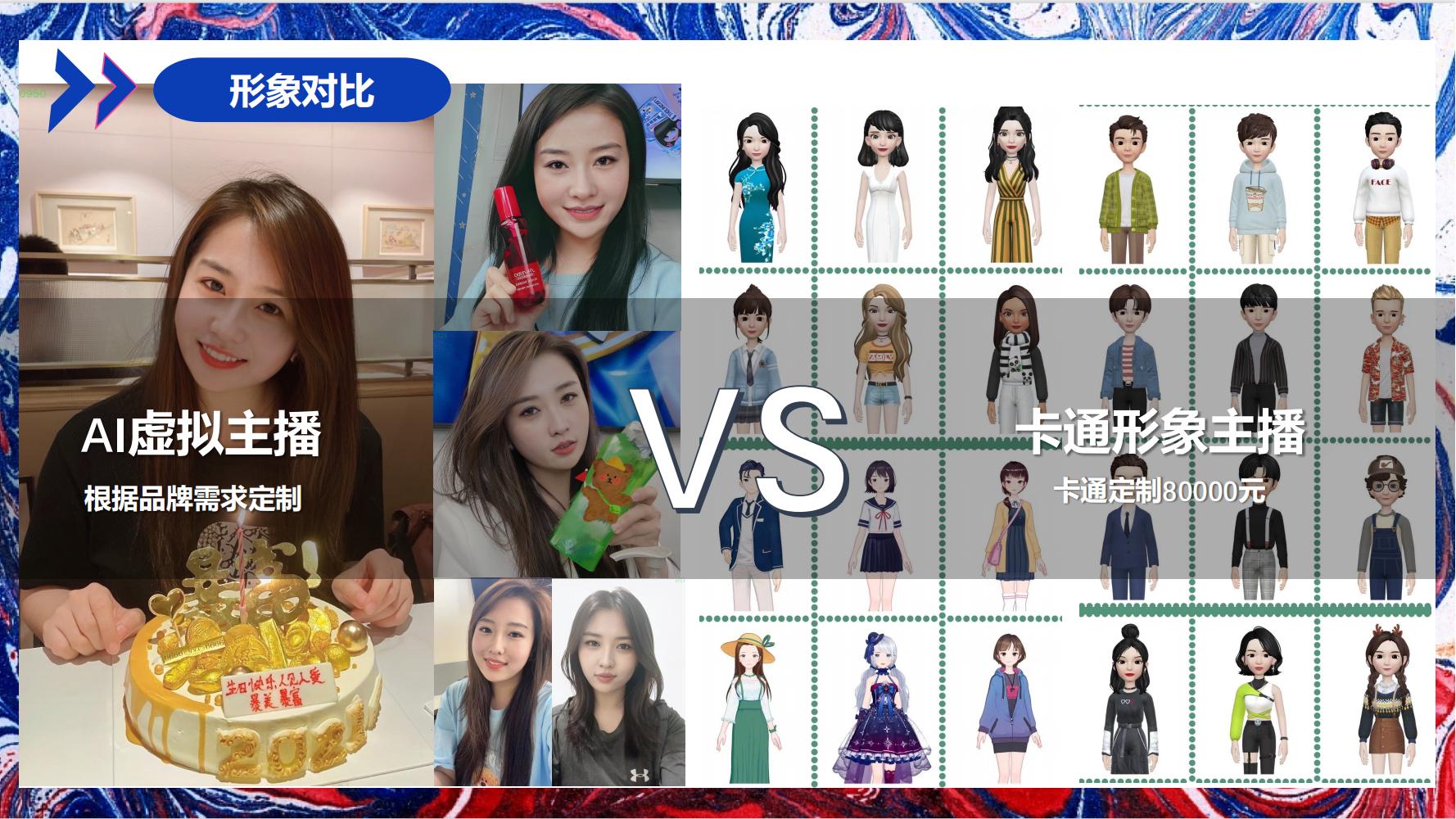 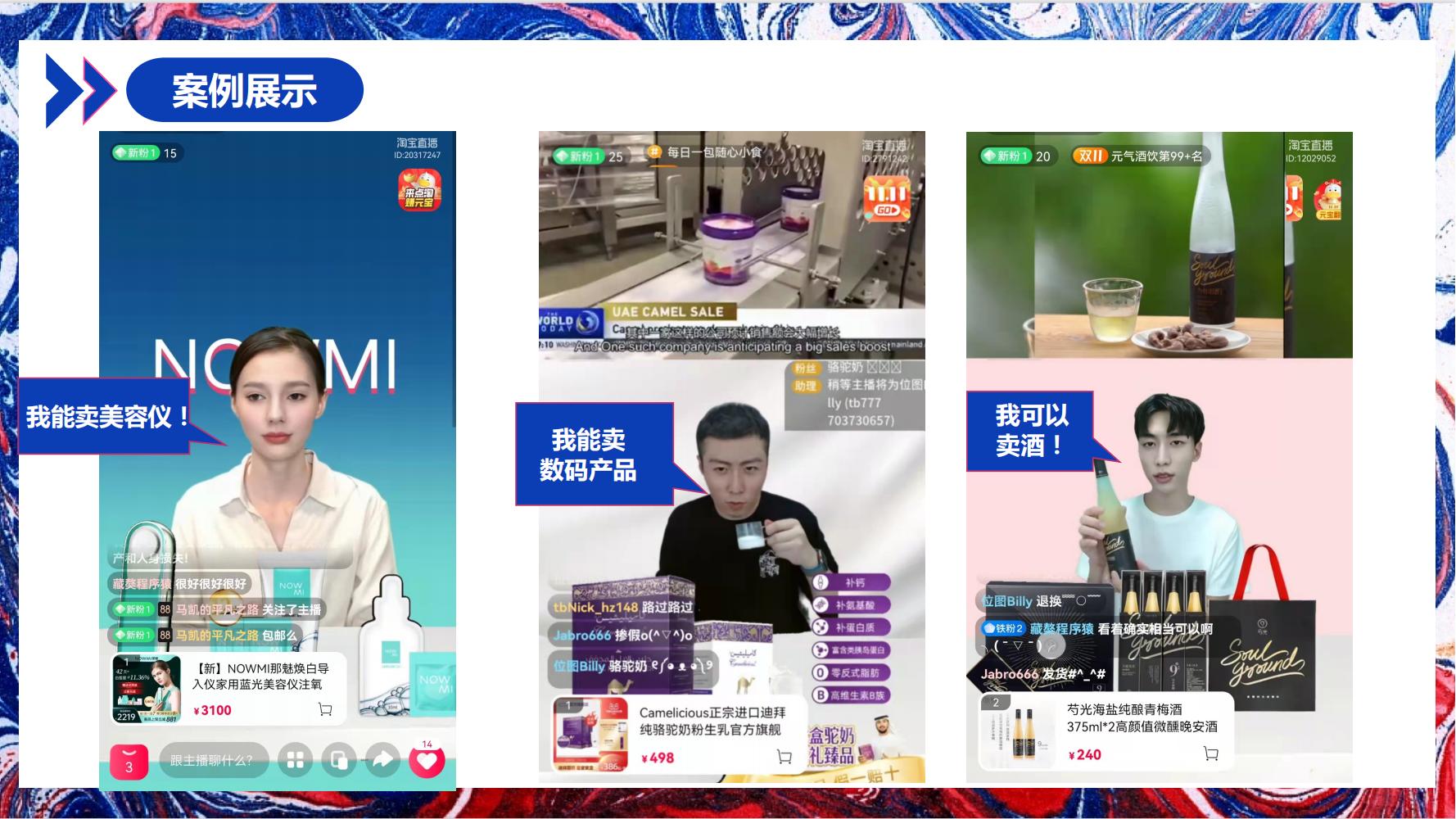 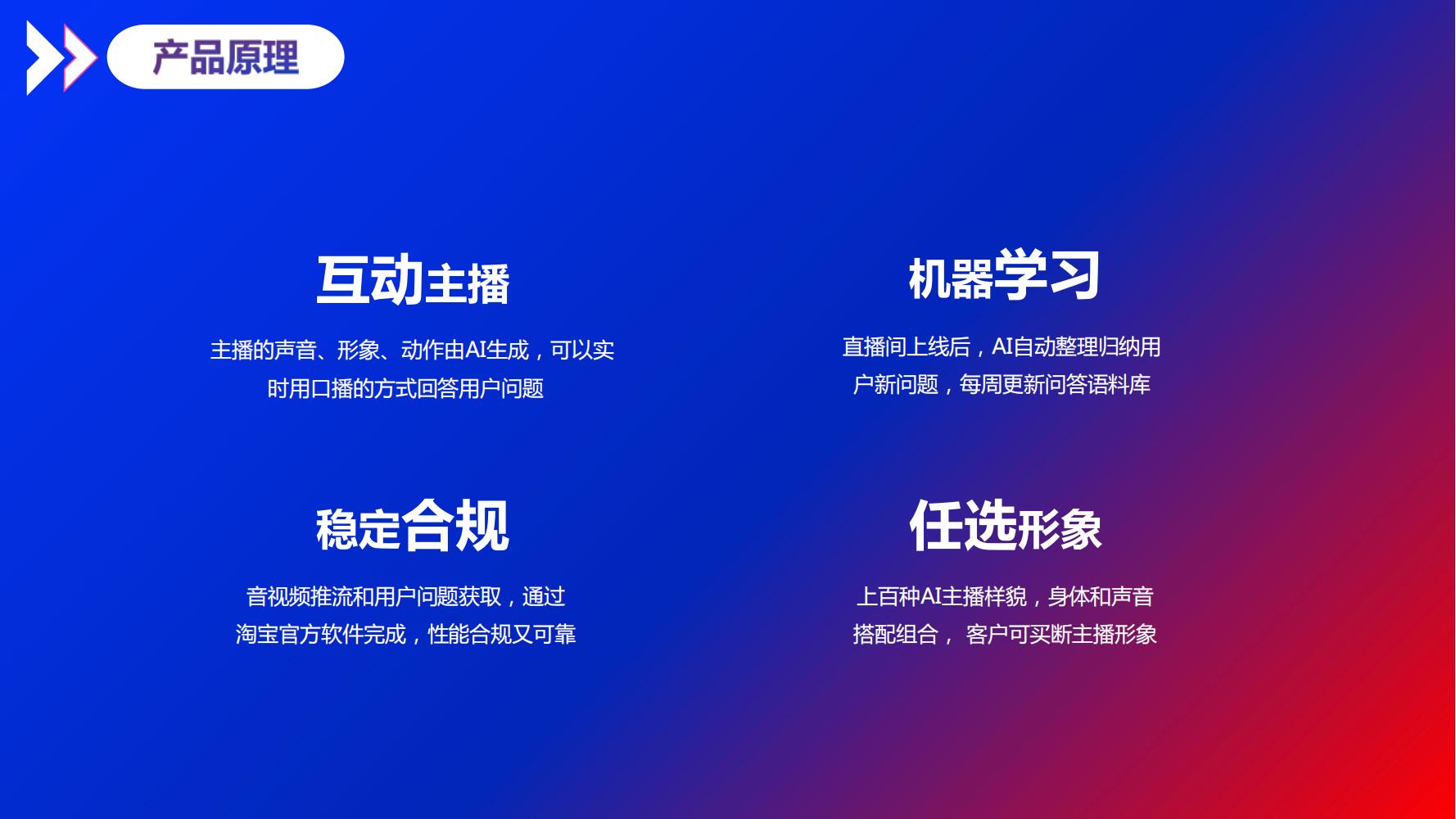 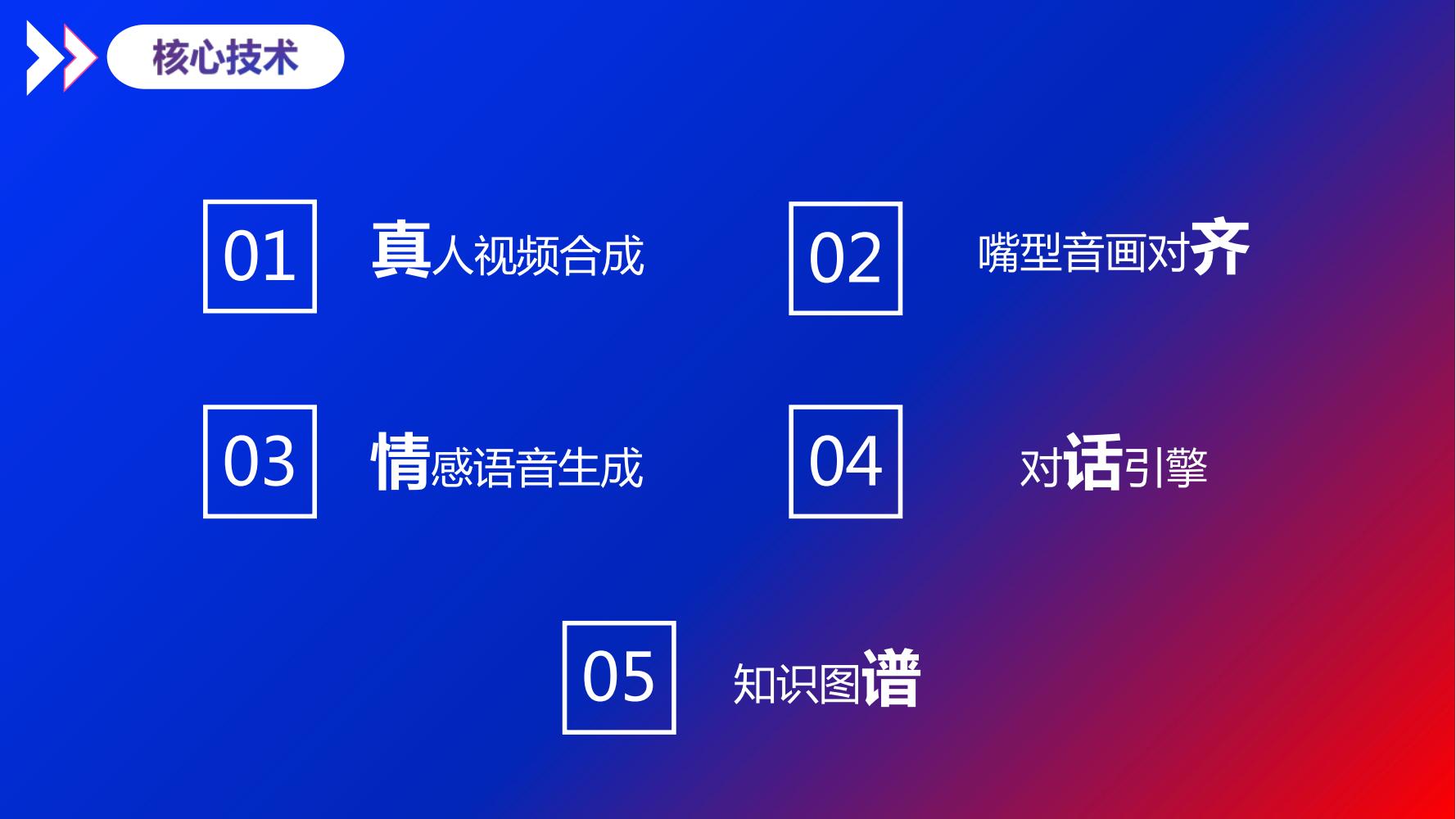 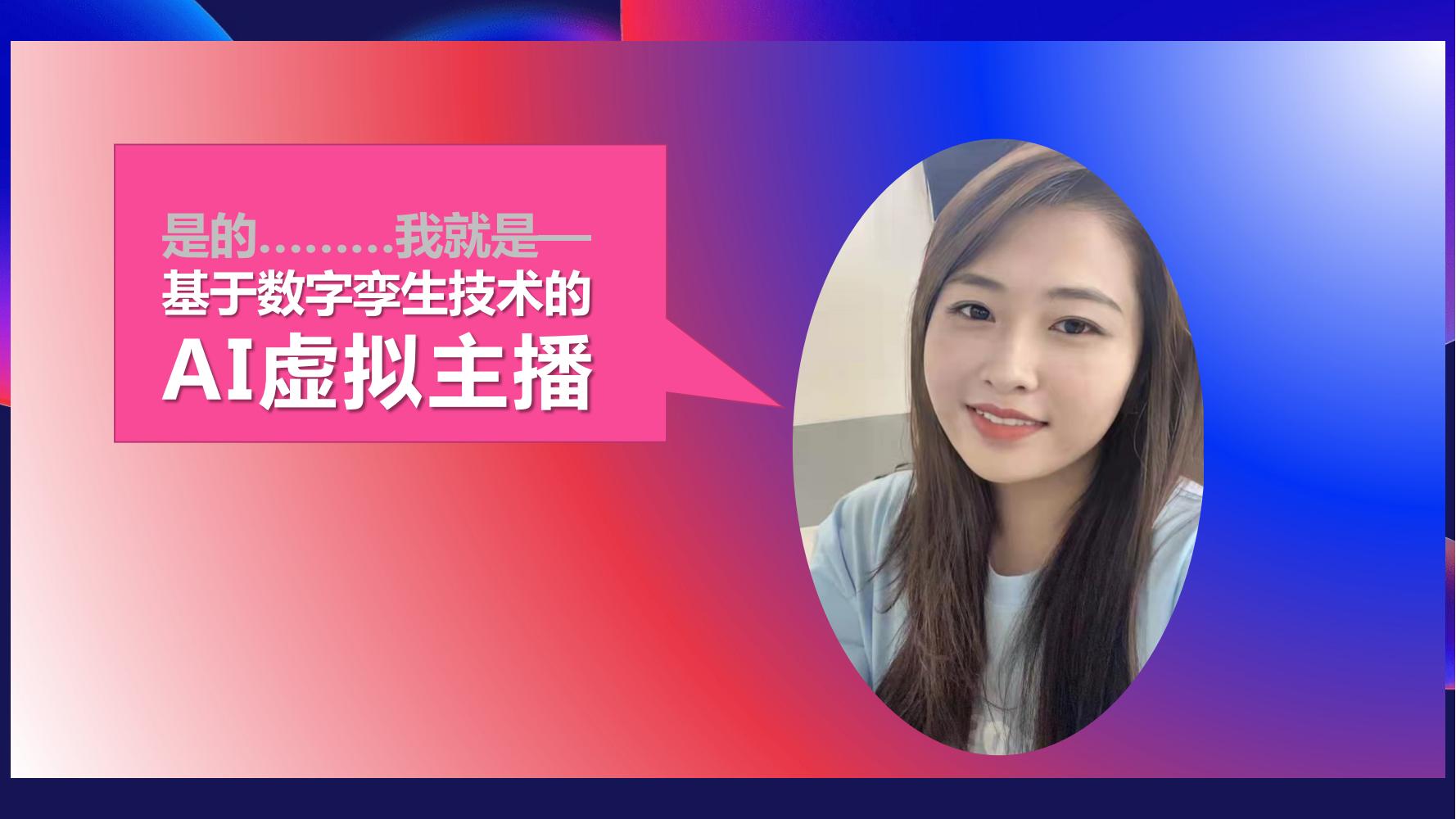 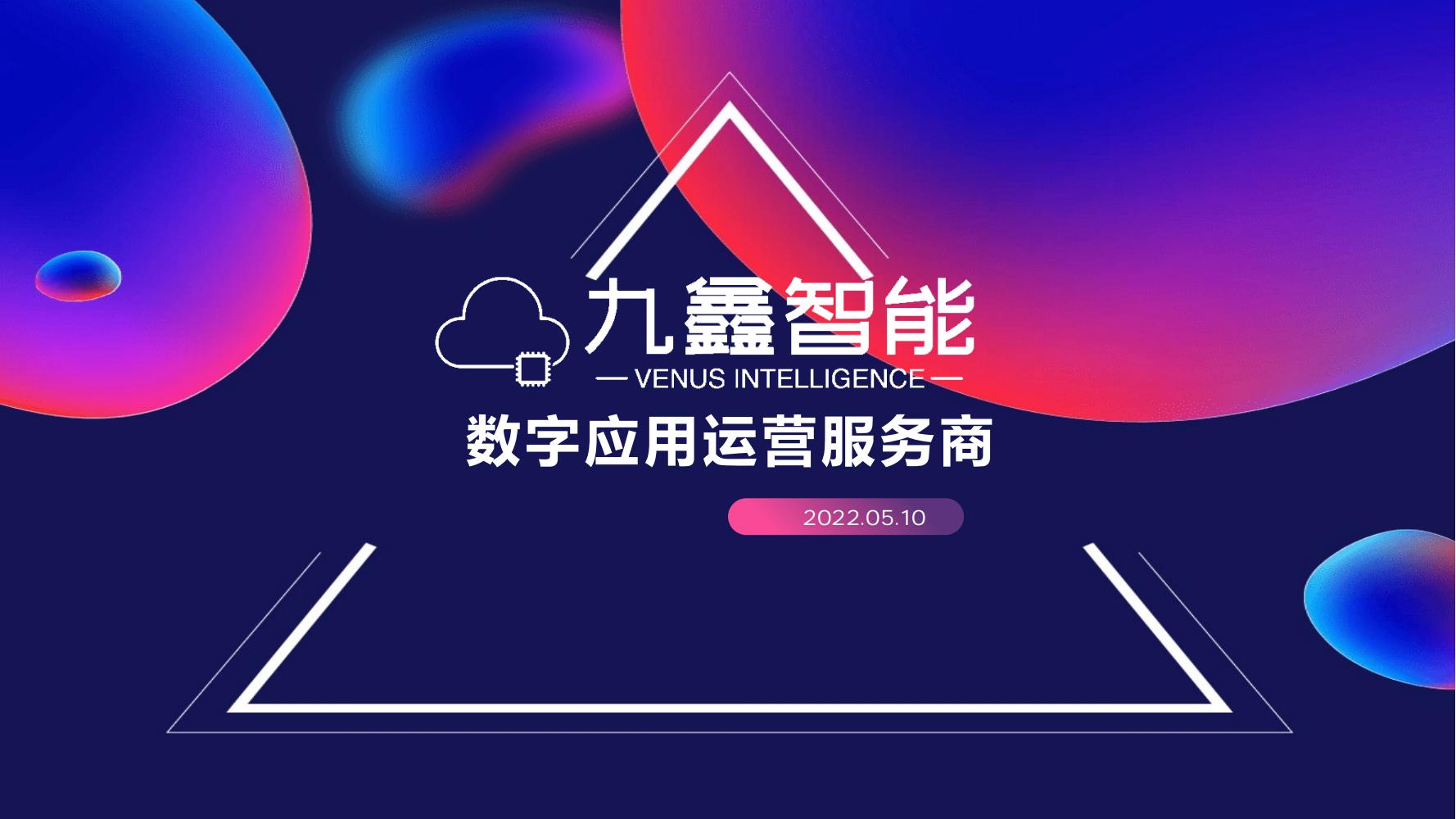 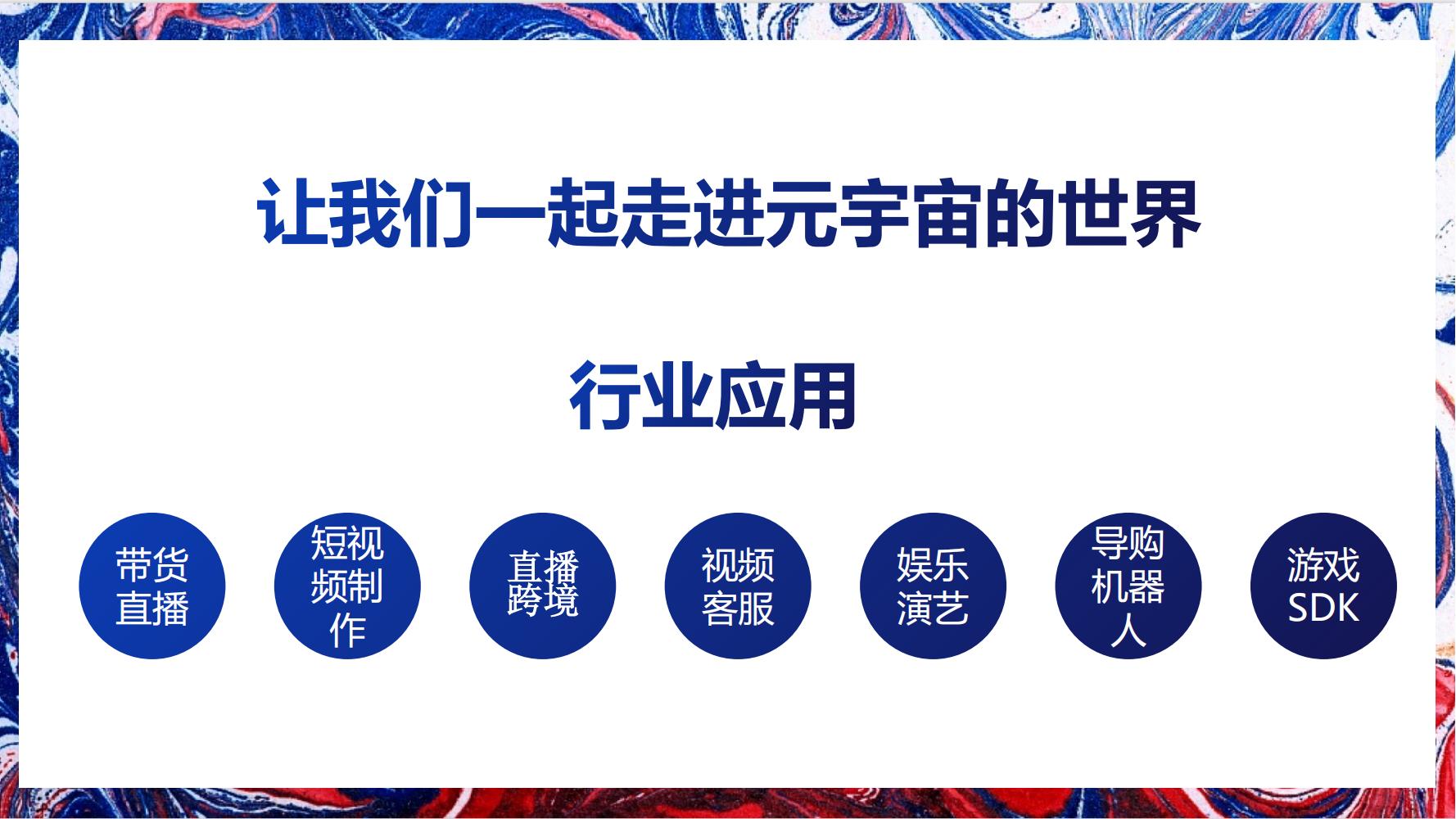 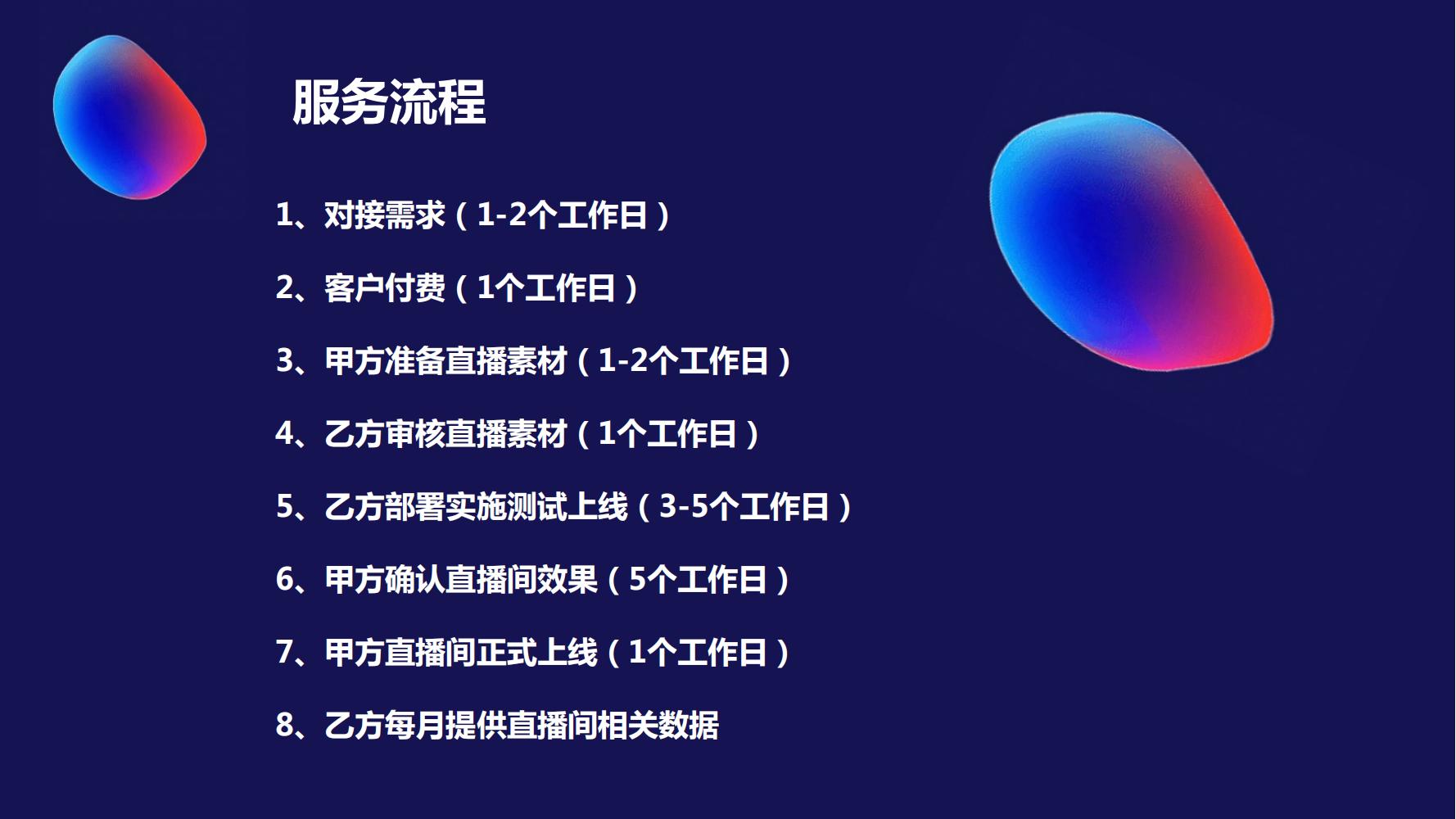 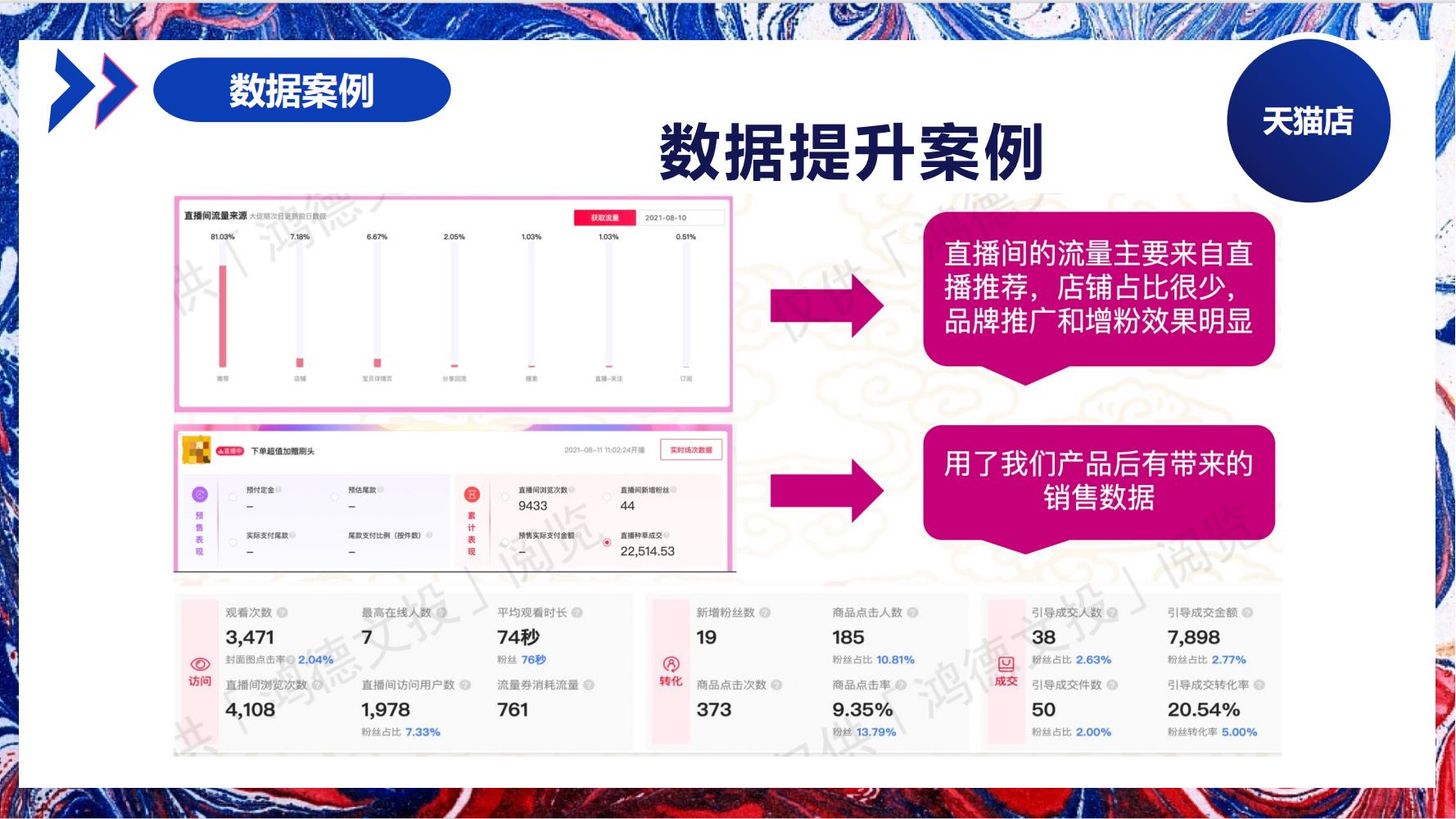 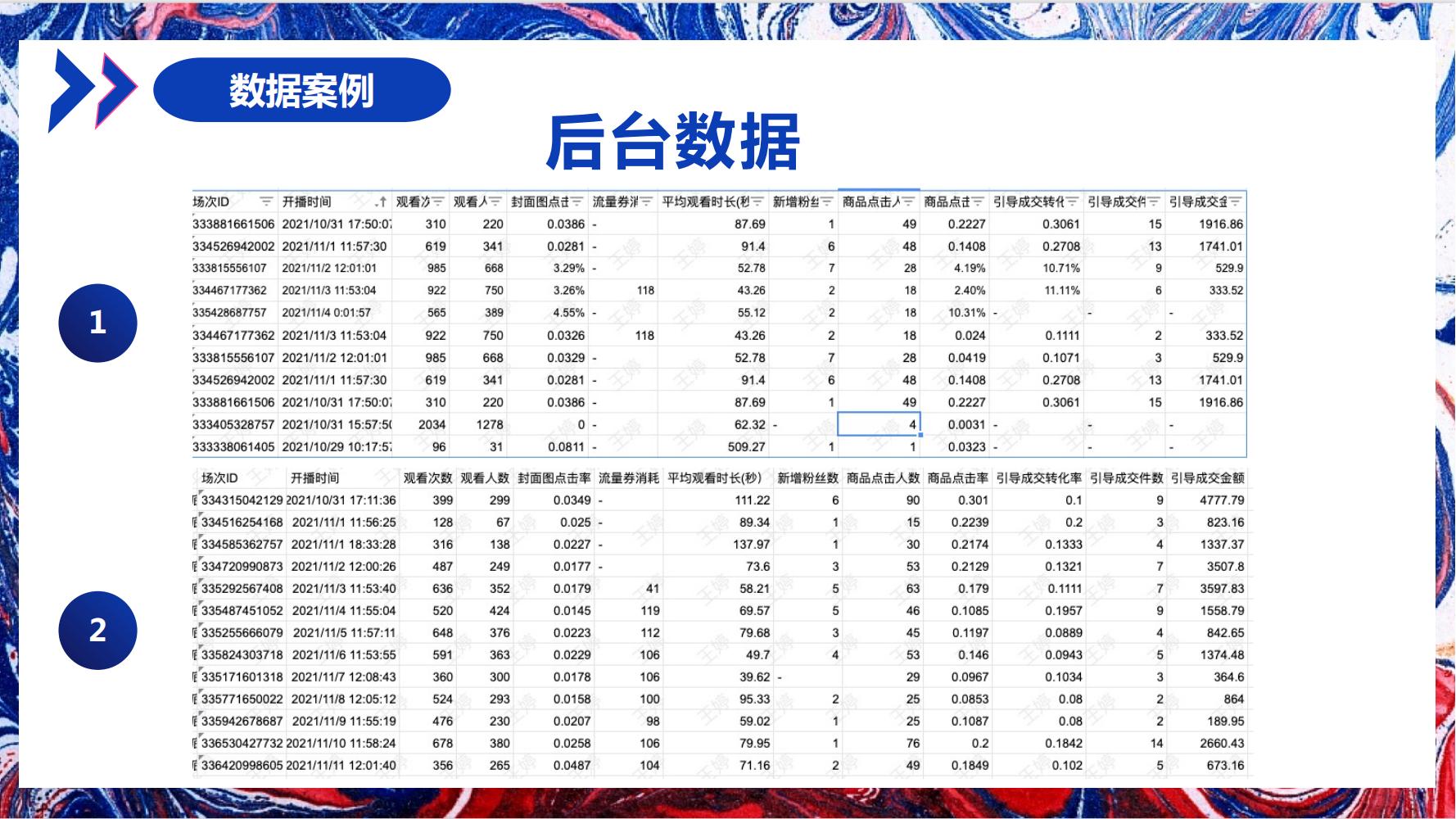 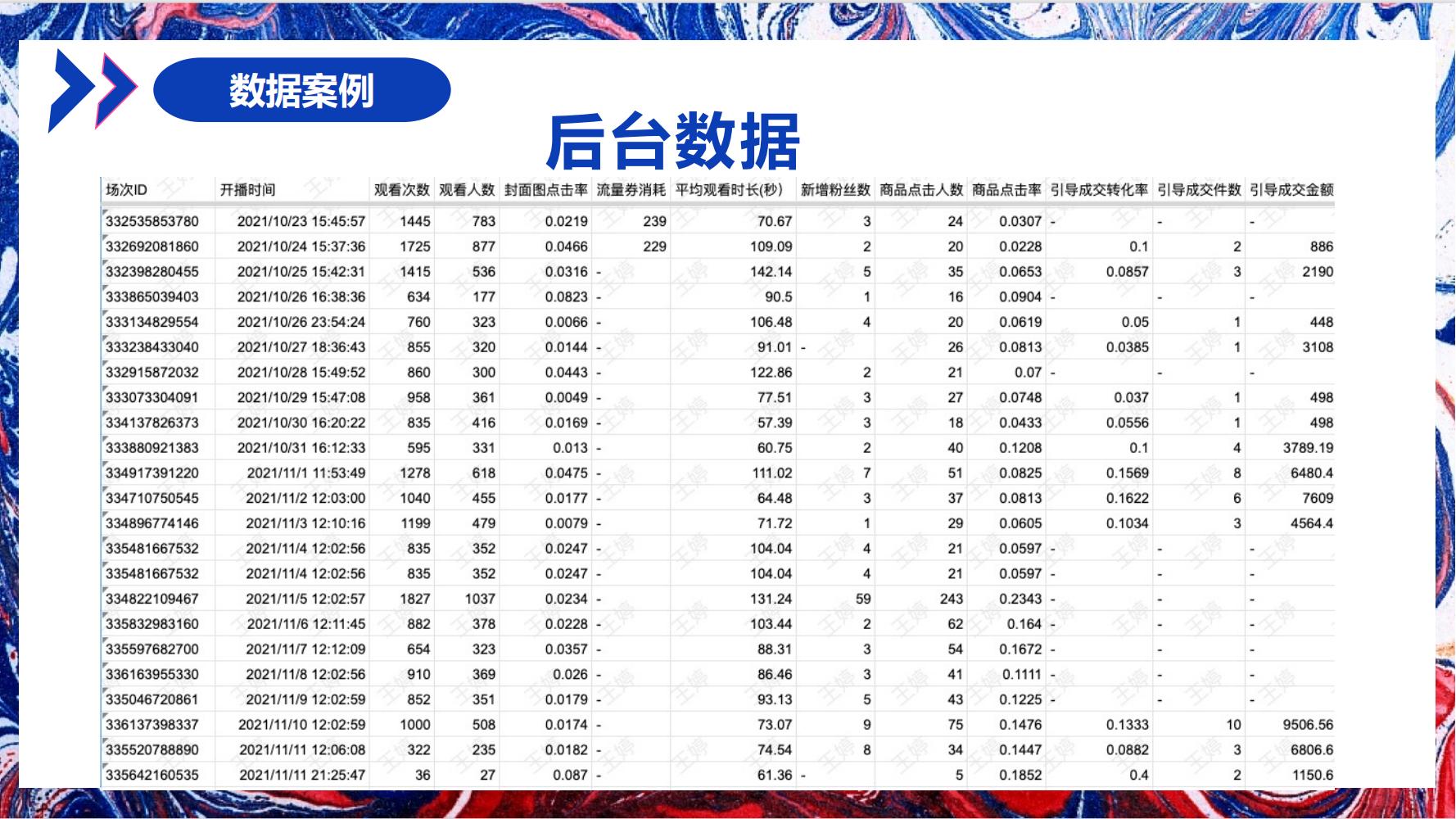 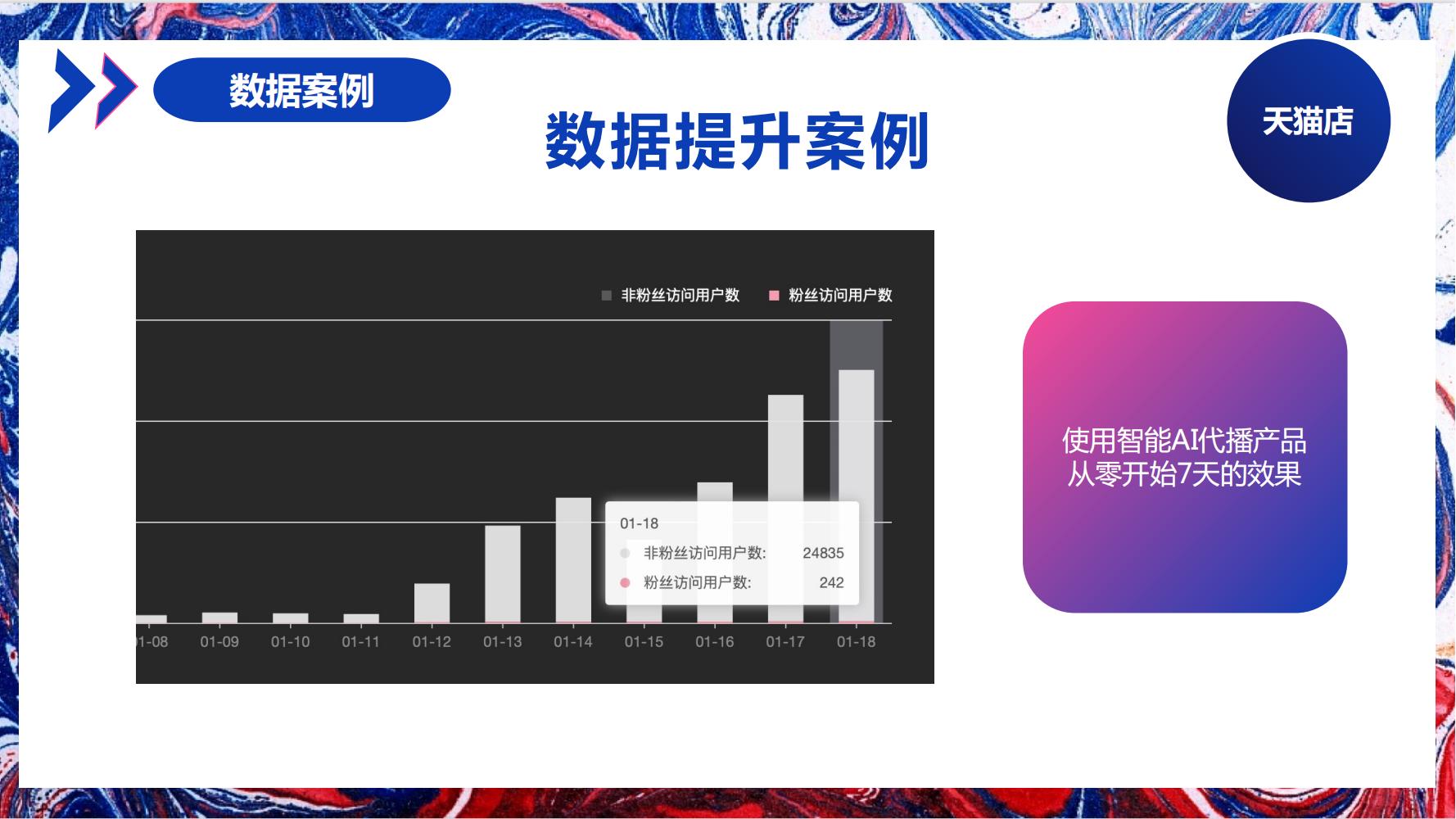 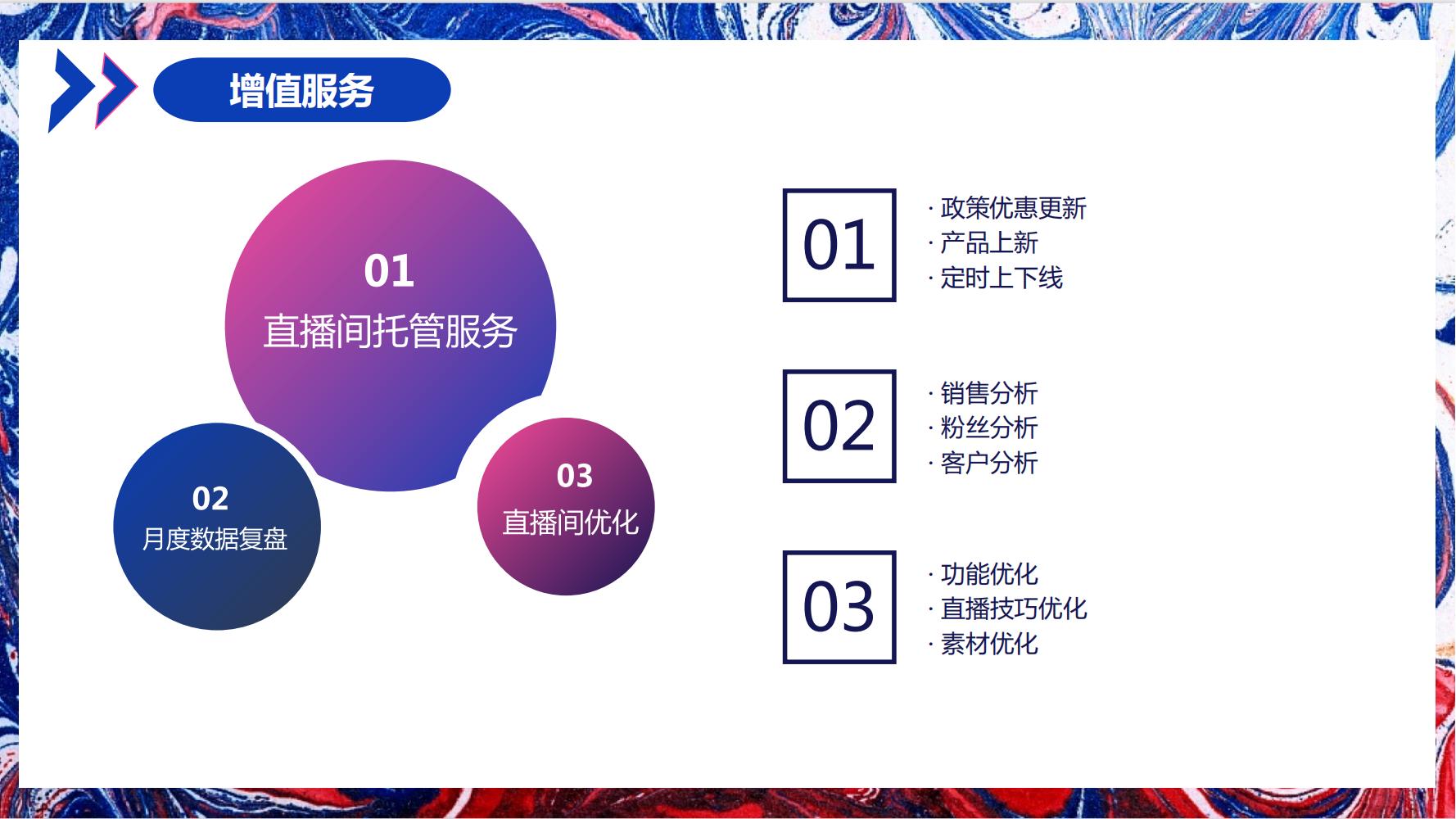 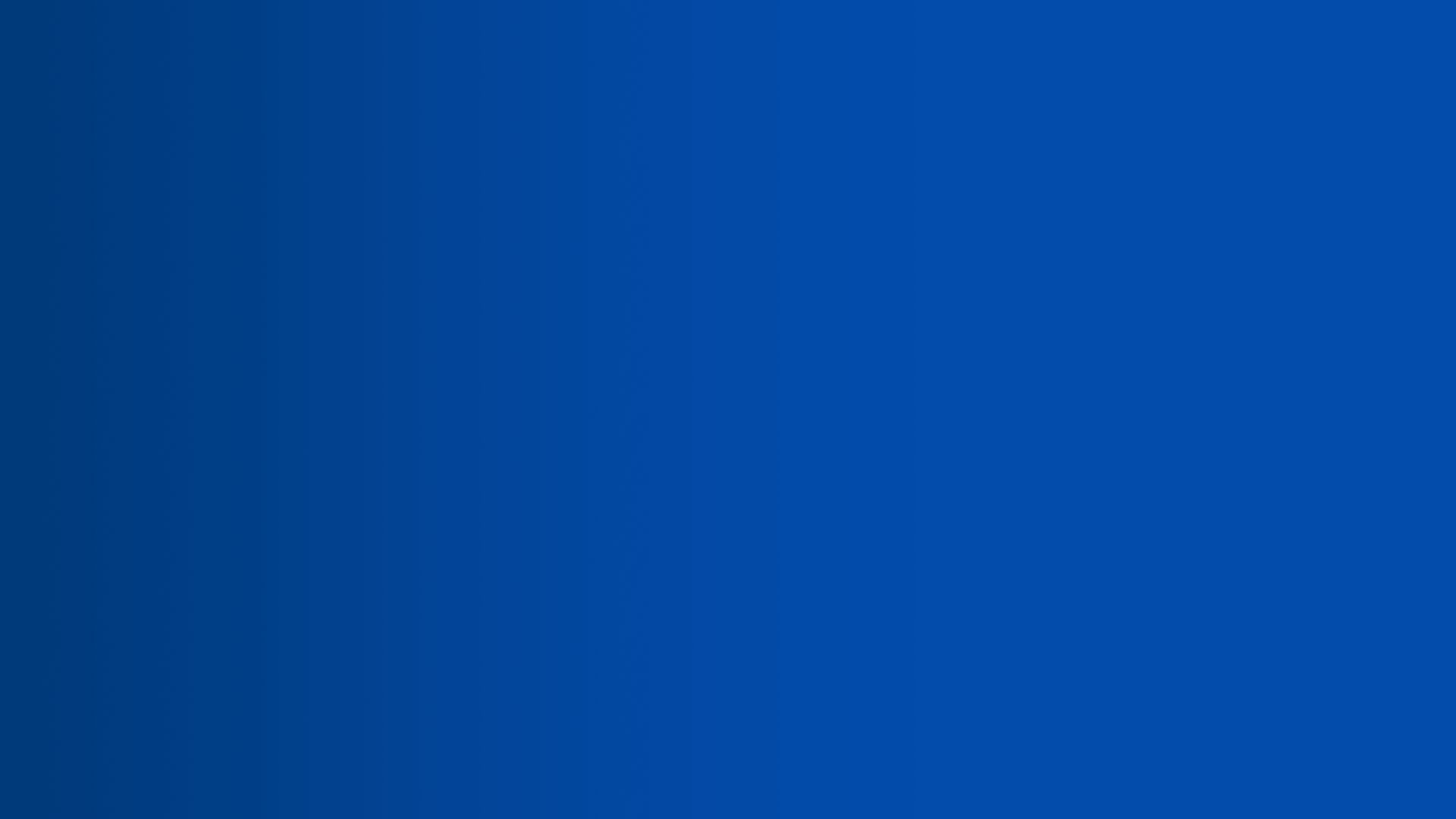 Thank you for 
watching
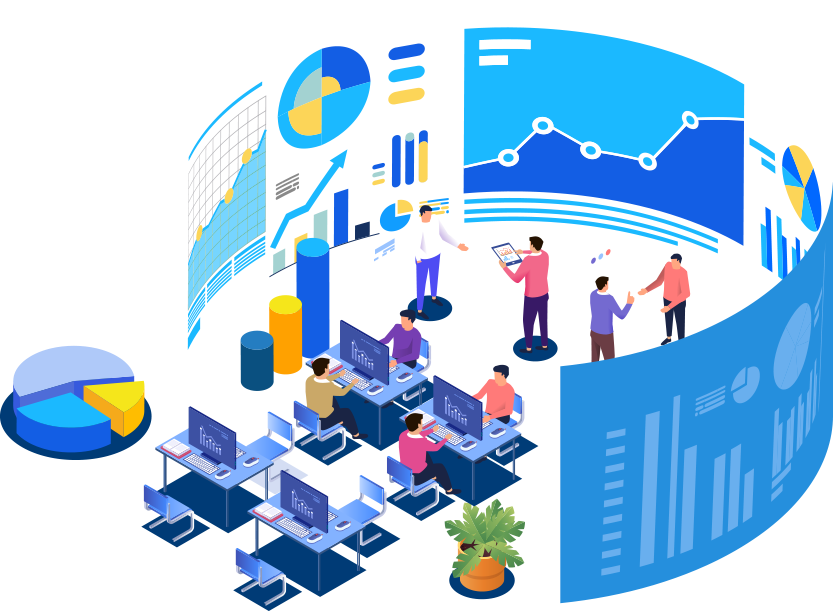 谢谢您的观看
联系人：
www.9xin.ai
电话：400-062-8618
sales@9xin.ai
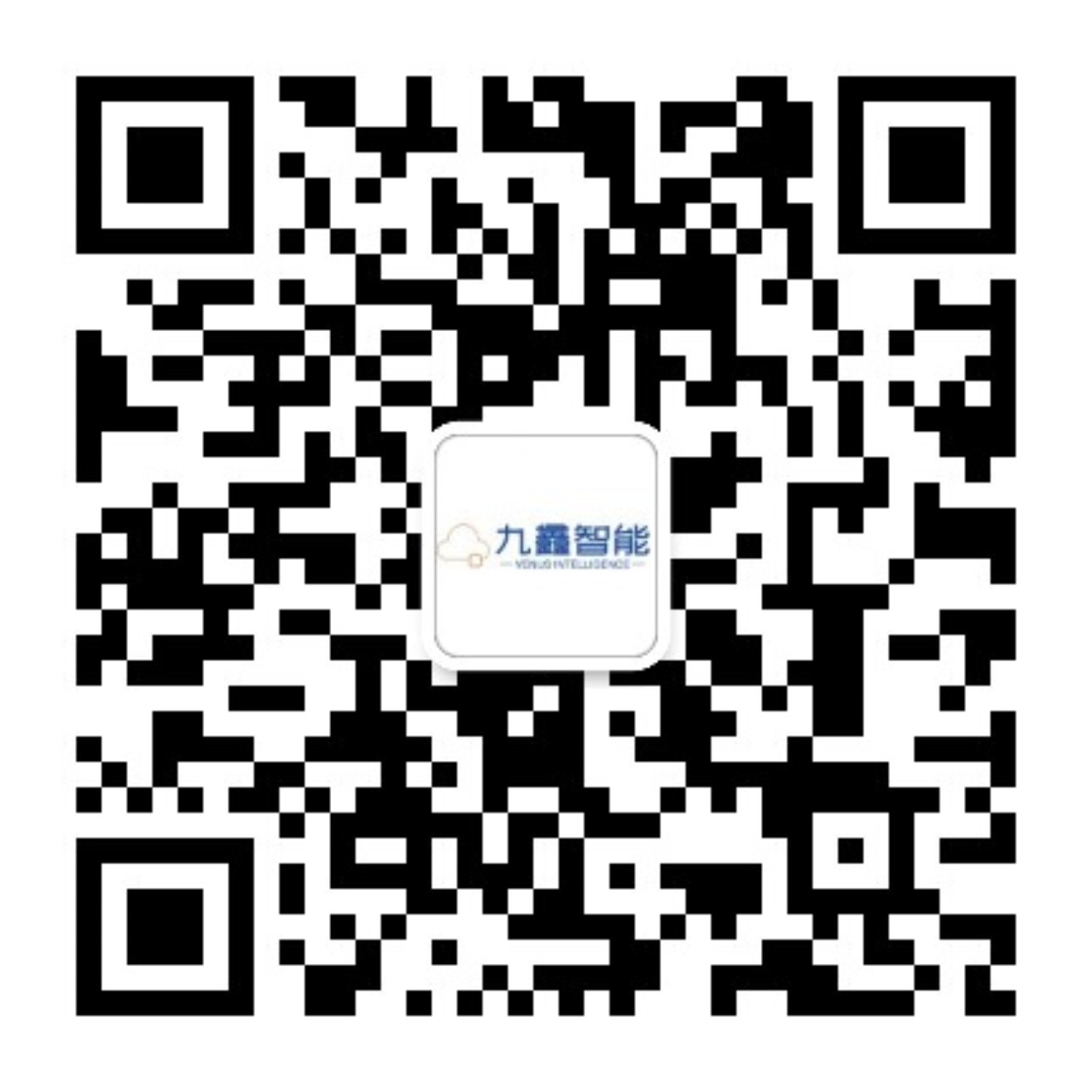